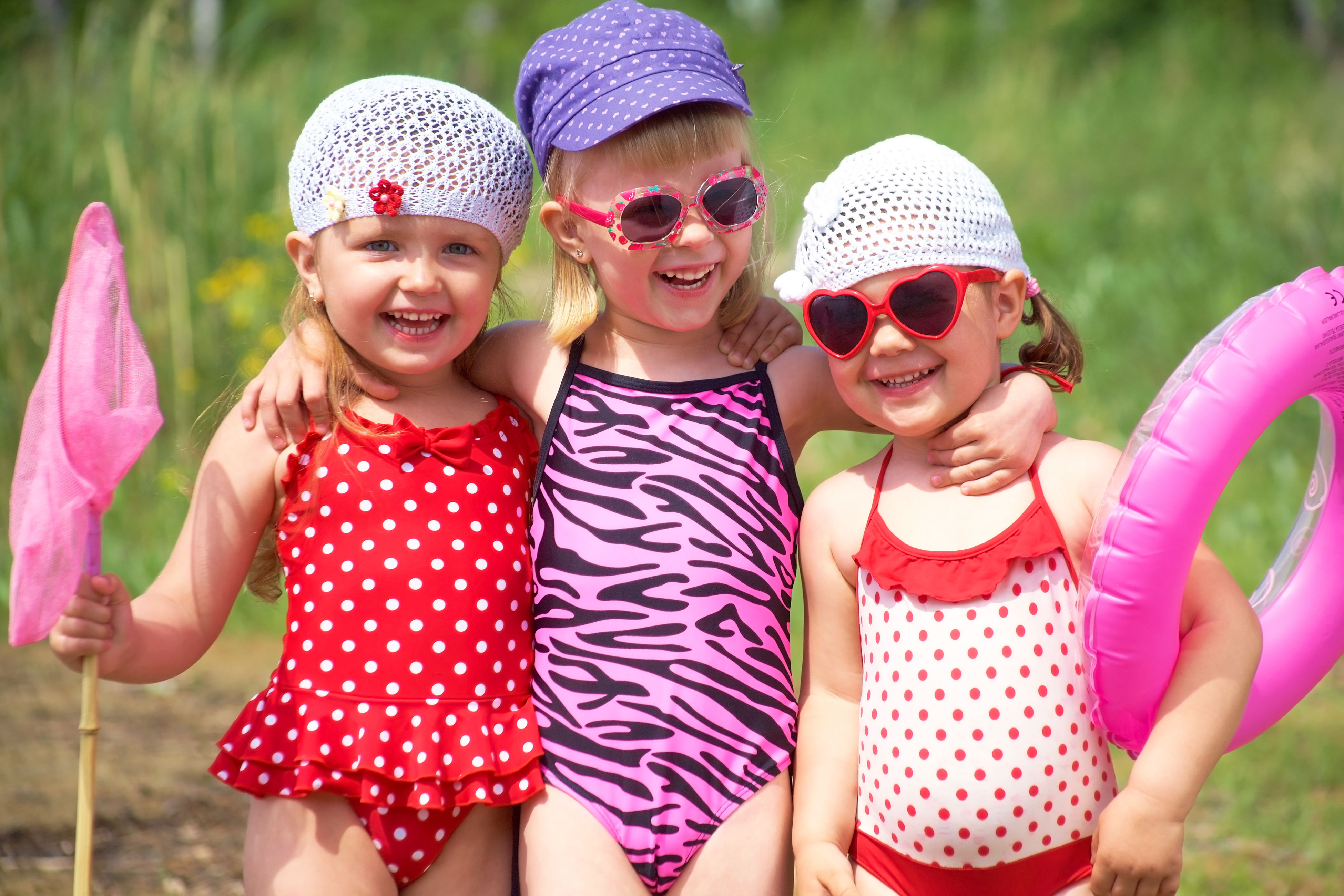 Välkomna till träff 3!
Upplägget idag
1. Så når vi våra väljare
Föredrag			20 min
Styrelser			40 min
Föredrag			30 min
Lunch 				60 min
Upplägget idag
2. Sociala medier
Föredrag 			30 min
Styrelser			30 min
Upplägget idag
3. Från kurs till handling
Föredrag 			30 min
Fika & styrelser	70 min
Föredrag			20 min

Slut för dagen
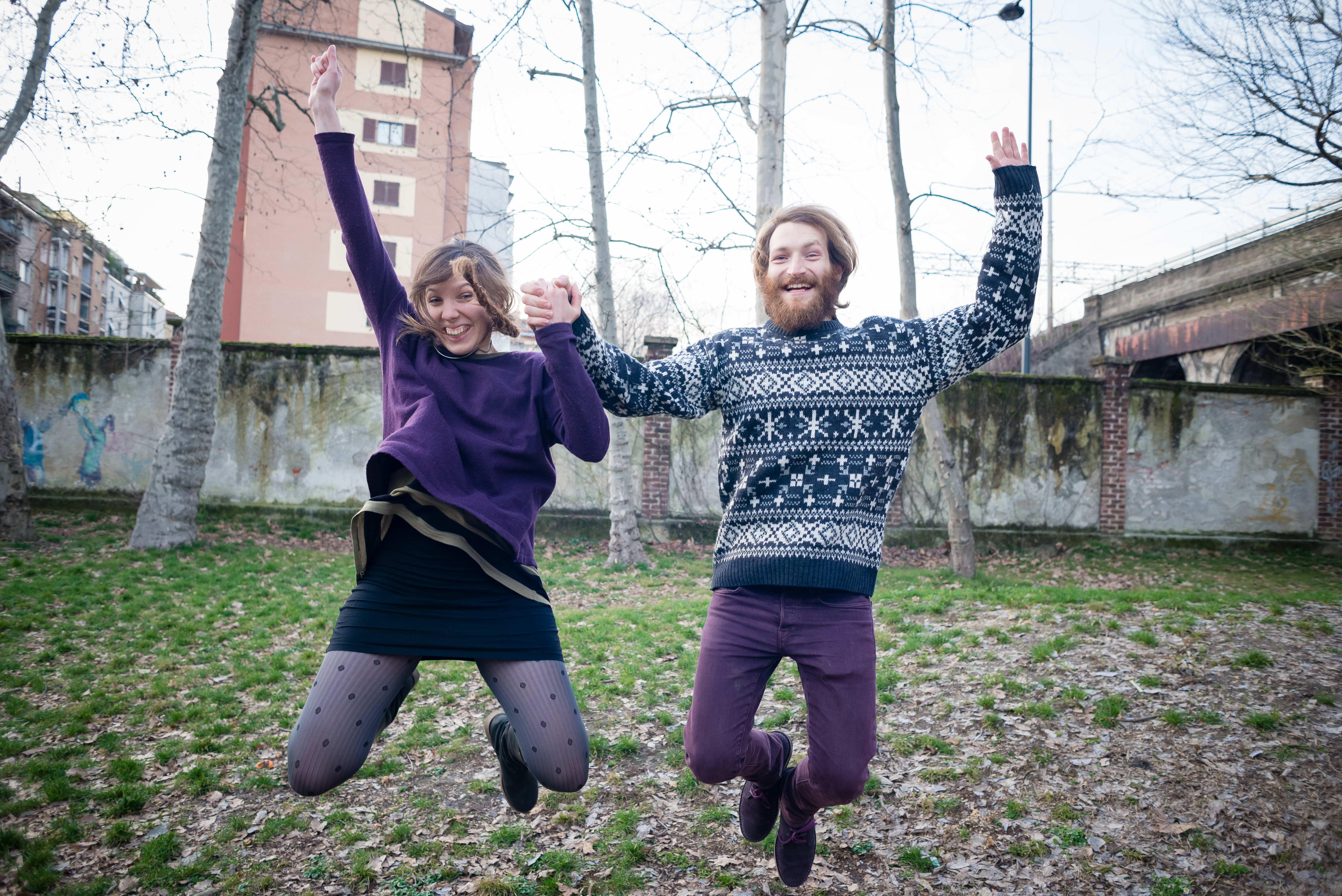 Så når vi våra väljare
2017
Från träff 1
Hitta berättelsen
Dra upp en bra konfliktlinje
Ta en principiell linje
En vinkel, ett argument
Hitta känslorna
Närvarande i nuet
Känslomässigt berörda
Gladast vinner
Hitta känslorna
Se upp med att vara arg!
Argsint?
Arg på dig?
Ord och bilder
Rakt och enkelt
Ord med djupa rötter
Fastna i minnet
Medvetna associationer
Ord och bilder
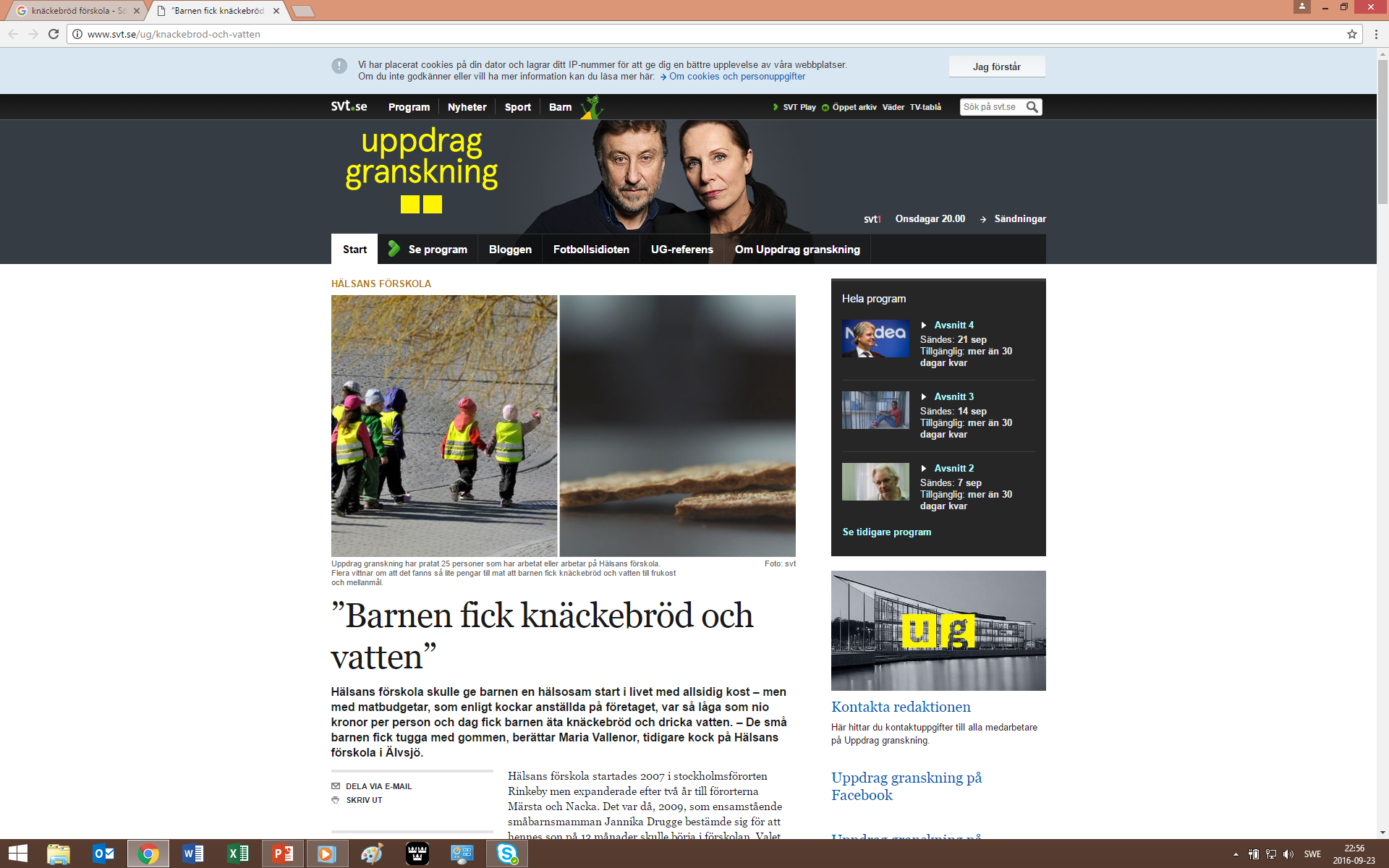 Diskussionsfrågor
Vilka av er var med i valrörelsen 2014?
Hur mycket tid per person tror ni att ni kommer att lägga på att skaffa nya väljare?
Vilka metoder tror ni är effektivast?
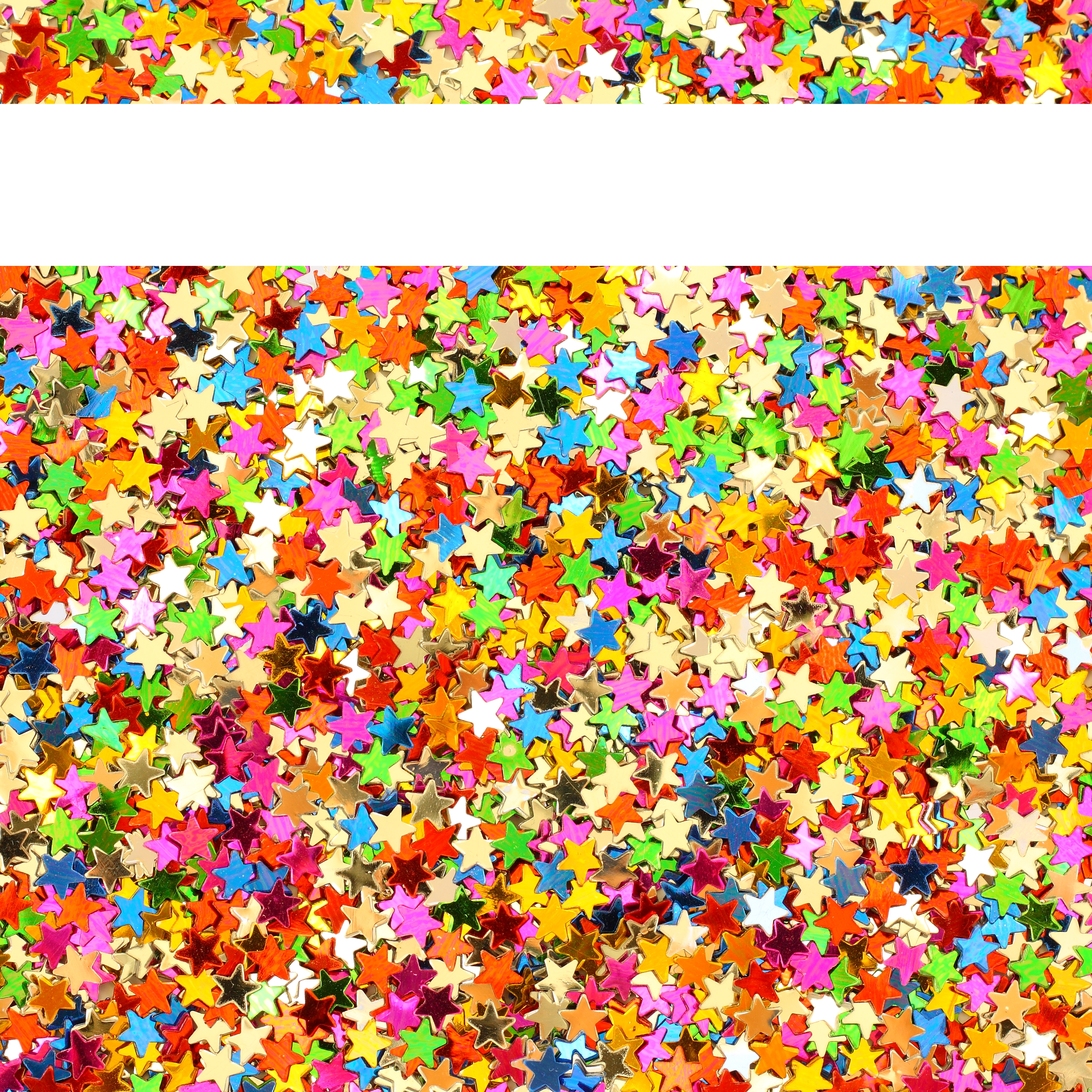 Diskussion
Varför finns vi?
Vi vet vad vi talar om och hur vi säger det, men varför?
En ekonomi som funkar för alla, inte bara några få
Centralt och lokalt
Vi är ett parti, inte 300 olika
Lokala förutsättningar skiljer sig, men likheterna är större
Våra målgrupper
Unga progressiva
Ekonomiskt missnöjda
Från målgruppens perspektiv
Rätt budskap
Rätt budbärare
Rätt kanaler
Opinionsbildning
Tala med några få många gånger 
Nå samma person 16 gånger
Aktivering
Enkelt att göra en insats
Vara med på sina egna villkor
Sympatisörer bildar opinion
Enkelt att göra skillnad
Skriva under namnlista
Sprida i sociala medier
Kommentera
Skänka pengar
Berätta för sina vänner
Arenor för möten
Traditionella media
Sociala media
Utskick och reklam
Torgmöten, flygblad, etc
Möten i vardagen
Nätverk och samarbeten
Prioritera och dela
Styrelsens roll
Fullmäktigegruppens roll
Ungdomsförbundets roll
Samordna, samarbeta och led arbetet!
Traditionella kampanjer
Torgmöte, flygblad, affischer osv.
Är det effektivt
med tanke på ramen?
med tanke på målgruppen?
jämfört med andra sätt att använda tiden?
Traditionella kampanjer
Enhetligt
Snyggt
Inbjudande
Professionellt hantverk
Lyssna och aktivera
Annonser och reklam
Spara pengarna till valet
Pressarbete
Egna utspel
Debattartiklar och insändare
Aktualitetsberoende utspel
Reaktioner på motståndare
När de ringer er
Pressarbete
Använd rätt företrädare
Prioritera och håll fokus
Våga tacka nej
Sprid vidare
Möten i vardagen
Grannar, arbetskamrater, fiket, etc
Skaffa redskap att möta människor
Gör sympatisörer till aktivister
Du är en ambassadör för vänstern
Nätverk och samarbeten
Många delar våra värderingar
Samarbeta
Delta
Där det krävs – leda
Nätverk och samarbeten
Är det effektivt med tanke på
ramen?
målgrupperna?
Sök samarbete – inte kompisar!
Sammanfattningsvis
Utgå från ram och målgrupper
Prioritera och planera
Våga göra nytt
Våga avstå från det ineffektiva
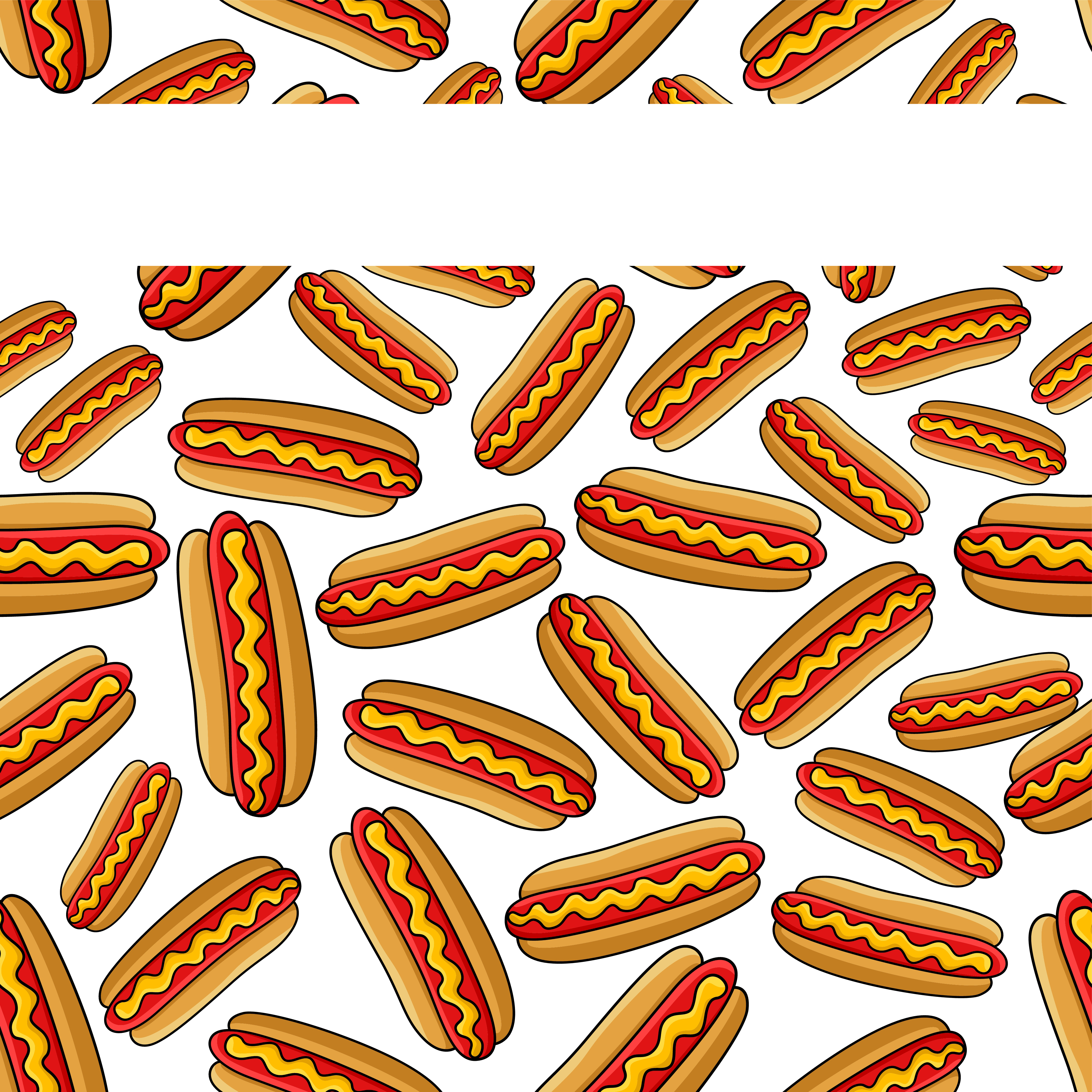 Lunch!
Sociala medier
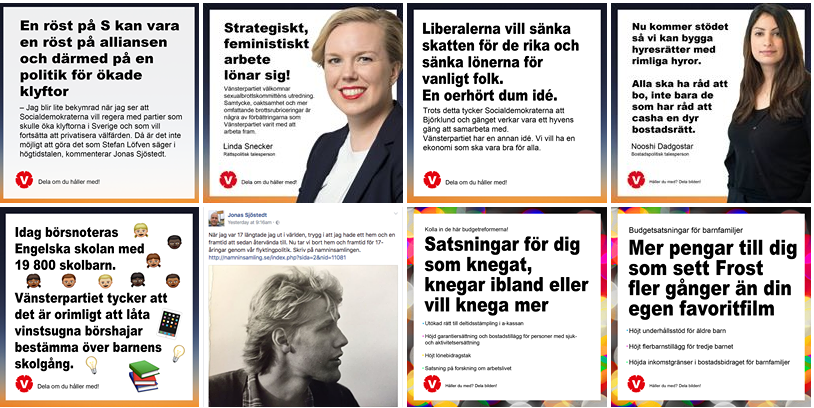 Två nivåer av aktivitet
Vad gör partiet?
Vad gör ni personligen?
Partiföreningens arbete
Hur ska vi prioritera?
Facebook
Instagram 
Twitter
Partiföreningens Facebook-sida
Öppen för alla
Relevant beskrivning och relevant material
Moderera
Vad lägger vi upp?
Bara externt material
Positivt och inbjudande
Glatt och lajkvänligt
Bilder viktigare än text
Vad lägger vi upp?
Tänk på budbäraren!
Välkänd och förtroende hos målgruppen
Könsfördelning, mångfald
Vad lägger vi upp?
Uppdatera gärna dagligen
Sprid centralt material
Lokal vinkel på det
Vad lägger vi upp?
Be uttryckligen om 
delningar
kommentarer
pengar
medlemskap
Vad lägger vi upp?
Bjud in till aktivitet och engagemang
Ge folk något att prata om
Vara vänster på nätet
Använd er person för att sprida information
Var en person folk kan känna sympati och förtroende för
Mötet med en intressant och trevlig person är viktigt
Styra kommunikationen
Vill du inte få det sagt – säg det inte
Vill du få det sagt – säg det ofta
Styra kommunikationen
Allt du gör i sociala medier påverkar bilden av Vänsterpartiet
Det jobbiga
Hot, hat, troll och antifeminister
Vi kör vårt race, inte deras
Rensa, blocka, moderera
Anmäl om det behövs
Svår situation? Ta en paus
Sammanfattningsvis
Utgå från ram och målgrupper
Glatt, snyggt och ofta
Var en god ambassadör
Diskussionsfrågor
Börja inventera föreningens arbete på sociala medier och skissa på en åtgärdsplan
Reflektera över hur ni personligen använder sociala medier på ett positivt sätt
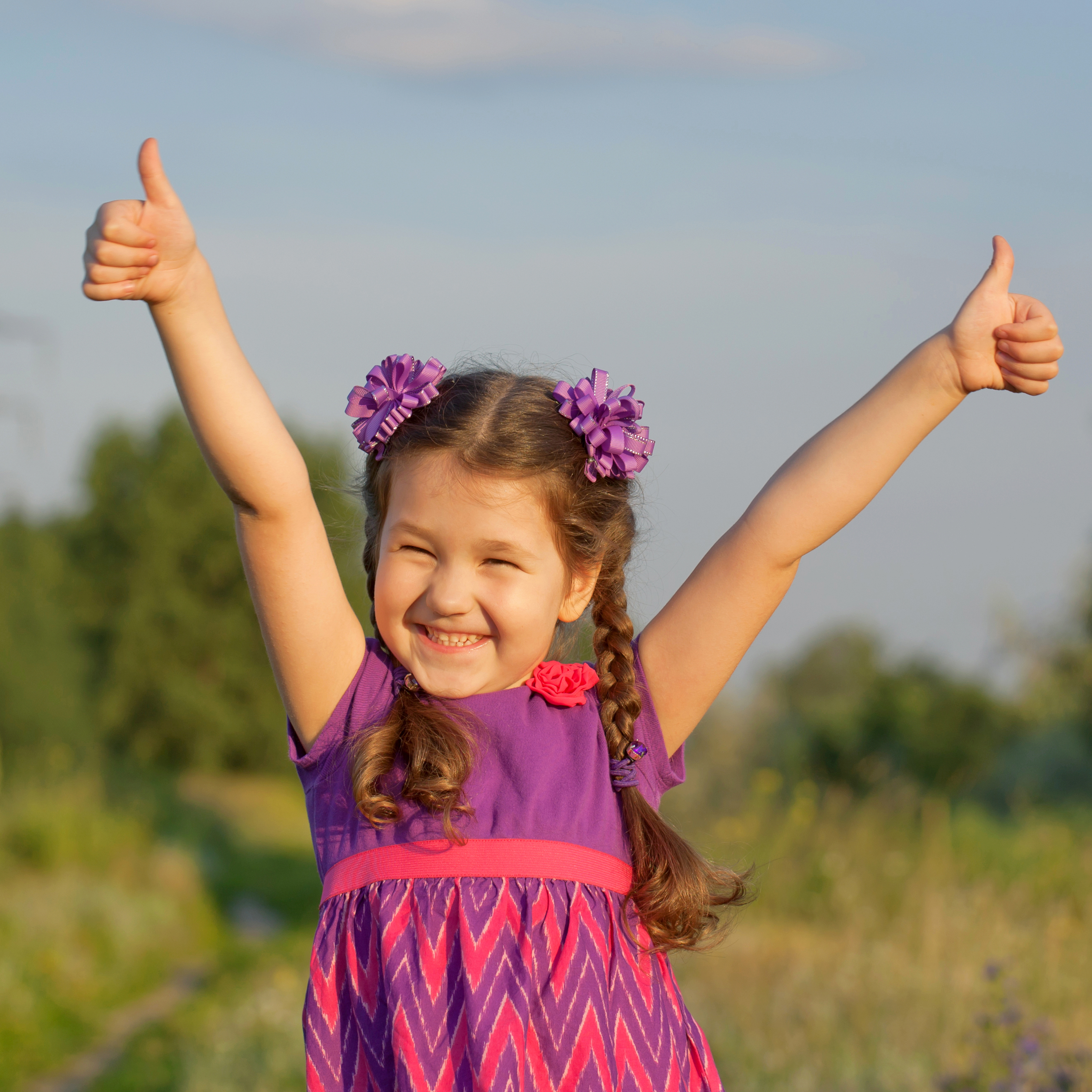 Diskussion
Från kurs till handling
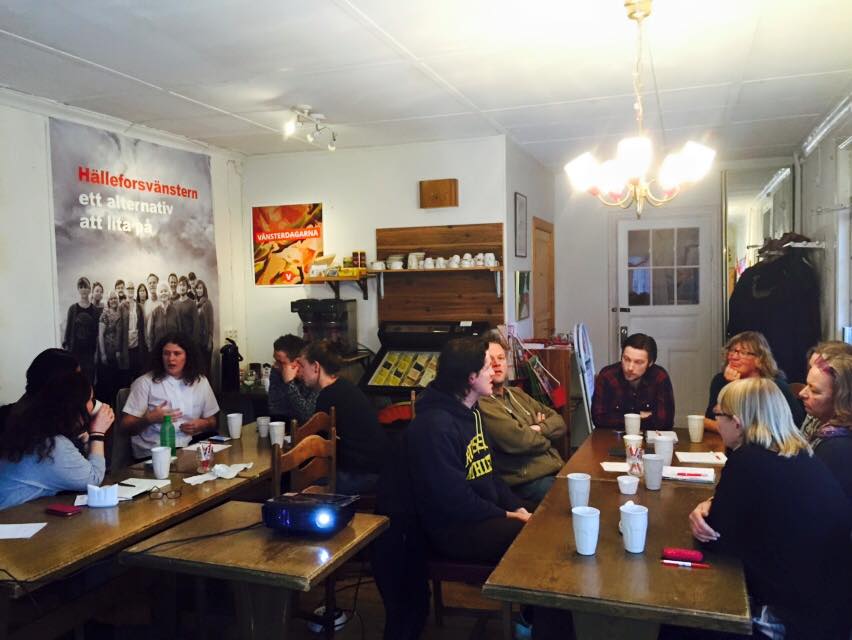 [Annan bild]
Tidsplan
Förslag till verksamhets-plan
Ny styrelse
Nya medlemmar
Årsmöte
Kongress
Förhandling
Tidsplan
Riktning i arbetet
Synliggör varför
Planera mindre än ni tänkt göra
Tidsplan
Hitta vinklar i skolfrågan
Väljaranalys
Kolla upp skolfrågani kommunen
Kaffe på torget
Syns i höghusen
Skolan rustas upp
Rusta upp skolan
Testa skolfrågan
Tidsplan
Fika med nyamedlemmar
Mötesteknik
Rappare möten
Enkelt att vara aktiv
Vana att värva
Nya medlemmar
Tidsplan
Börja hitta vinklar
Förslag på hur frågan drivs
Årsmötet prioriterar frågan
Alla kan frågan
Föredrag
Fokus påvårdcentralen
Ta tillbakavårdcentral
Tre nyheter
Tidsplan
Diskussion om tidsplan
10 min – Tänk och skissa själva
60 min – Skissa tillsammans
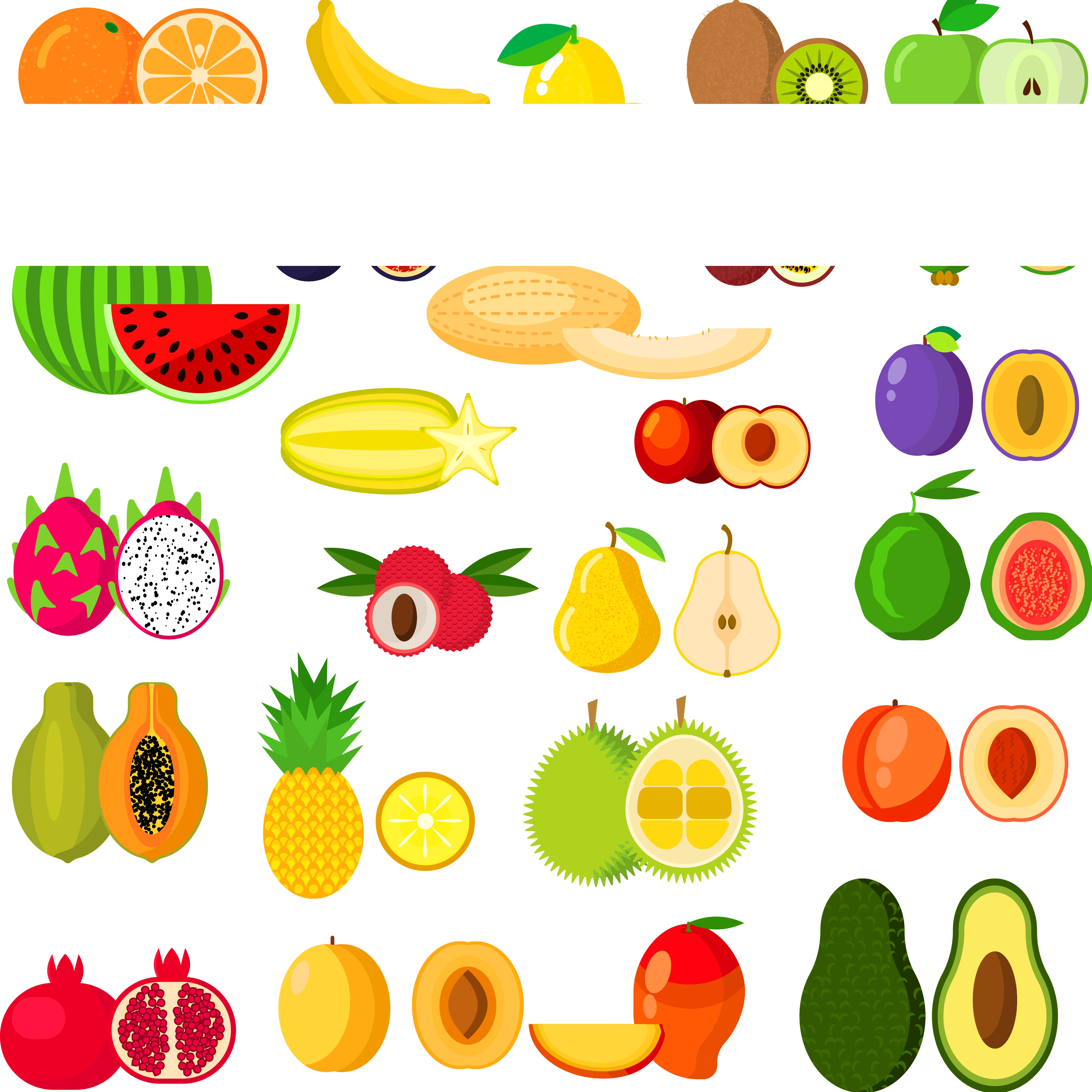 Styrelsemöte & fika
Tidsplan
Tidsplan
Bryt ner till arbetsuppgifter
Kalendarium
Uppgift efter kursen
Välj en fråga som ni tror att ni kommer vilja lyfta fram 2018
Utveckla ert sätt att prata om den med hjälp av punkterna
Lägg upp en plan för hur frågan ska synas mycket
Kursens tre träffar
1. Politisk strategi 
2. Organisatorisk strategi
3. Opinionsbildning och planering
Lokal politisk ledning
Vi behöver er!
Tänka strategiskt
Sätta stämningen
Se till att det händer på riktigt
Lokal politisk ledning
Föreningarna är Vänsterpartiets styrka
Styrelserna ger föreningarna riktning och driv
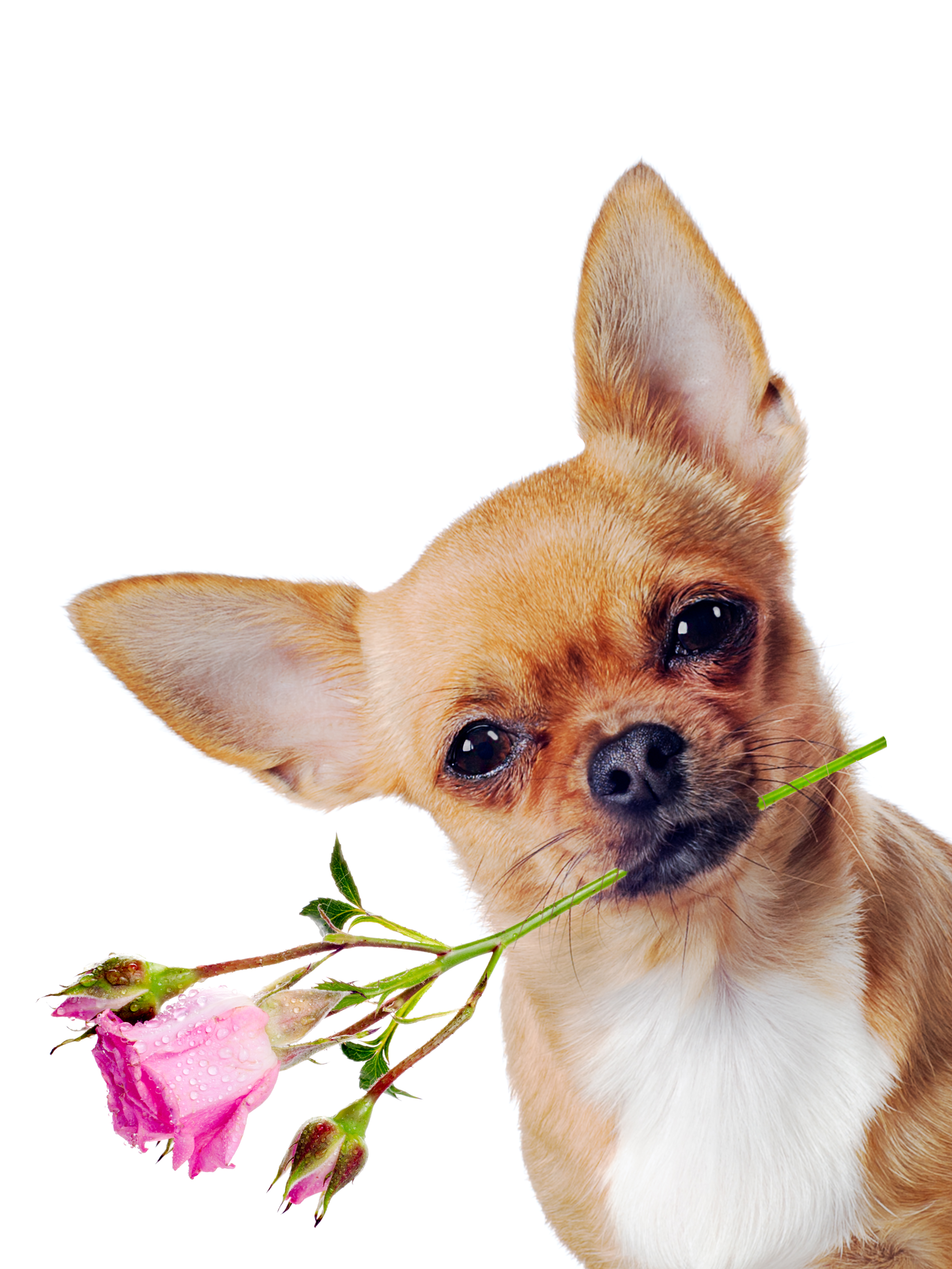 Tack för den här kursen!